Optimizing a portfolio of tuberculosis investments to reach strategic goals
A ongoing BMGF collaboration with Cliff Kern and Romesh Abeysuriya, Burnet Institute
Per Liljenberg, Bill & Melinda Gates Foundation
© Bill & Melinda Gates Foundation
Introduction
The TB team at BMGF can invest in 
Risky projects – R&D interventions (new better interventions)
Risk-free projects – Delivery interventions (improving coverage and/or effectiveness of already launched interventions)

What does optimal mean for a portfolio of mainly R&D and some Delivery interventions?
2
© Bill & Melinda Gates Foundation      |
Optimizing A portfolio
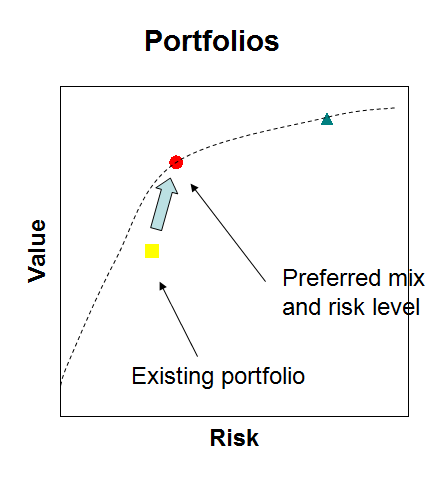 The problem of portfolio management is to move the existing portfolio of interventions to an optimal portfolio (on the efficient frontier) consistent with the strategic direction of the organization

The TB team seeks to invest in a portfolio of interventions that maximizes the chances of reaching the strategic goal (reducing TB incidence) consistent with BMGF risk taking, budget constraints and other strategic considerations
3
© Bill & Melinda Gates Foundation      |
Representing projects – outcome trees
Nodes : Events
Edges:  Outcome of event  w probability
PTRS:   Probability of Technical and Regulatory Success
Success in R&D leading to Health Impact
HI
PTRS (%)
1 – PTRS (%)
Failure in R&D
4
© Bill & Melinda Gates Foundation      |
Representing portfolios – outcome networks
P=0.3
HI
Health impact can be hard to compute
Dependencies between products
External events can prevent impact from being realized
Resource constraints may prevent impact from being realized
A portfolio can have several outcomes each characterized by 
Probability
Health impact



Health impact distribution
5
© Bill & Melinda Gates Foundation      |
Portfolio Risk and Value
P=0.3
HI
A portfolio value measure
Exp[ Health Impact ]
Several portfolio risk measures
Var[ Health Impact ]
SemiVar[ Health impact ]
VaR(x%)*
6
© Bill & Melinda Gates Foundation      |
* VaR(50%) = Y means that there is a 50% chance that the Health impact is less than Y
Generating TB portfolios
X
X
X
X
Continuous choices
Discrete choices
7
*Cascade parameters are, e.g.  %with access to care, %diagnosed, %treated, %recovered
© Bill & Melinda Gates Foundation      |
Generating portfolioS: Example
Set a budget constraint


Make discrete and continuous choices to generate a portfolio that will likely fit within budget



Generate the portfolio outcomes tree
Four outcomes/branches
Example: Budget
Total cost to the world < 1500
Example: Portfolio 
SOC
Dx_CDT_MIN (+20% R&D cost, +15% coverage)
Rx_UR_MIN (+0% R&D cost, +0% coverage)
Example: Outcomes/branches
1. SOC
2. Dx_CDT_MIN
3. Rx_UR_MIN
4. Dx_CDT_MIN + Rx_UR_MIN
8
© Bill & Melinda Gates Foundation      |
Generating portfolioS: Model input
For each outcome/branch, understand dependencies and compute resulting model input parameters from portfolio interventions
New interventions lead to change over time in demand for Standard of Care
Delivery interventions assumed to affect all cascade parameters
Dx affect %diagnosed
Rx affect %recovered
Vx POI affects number of susceptible that get infected
Vx POD affects number of latent that get active disease
Example: Cascade parameters by outcome
1. SOC   Cascade  = (60%, 60%, 60%)
2. Dx       Cascade  = (70%, 60%, 60%)
3. Rx       Cascade  = (60%, 60%, 70%)  
4. Dx+Rx Cascade = (70%, 60%, 70%) 

(% diagnosed, % treated, % recovered)
9
© Bill & Melinda Gates Foundation      |
Generating portfolioS: Value AND RISK
For each outcome/branch in outcome tree, run the health impact model (customized Optima TB model)
Compute health impact
Compute cost. If cost of any branch > budget -> discard entire portfolio / outcome tree
Compute probability

Portfolio Value 

Portfolio Risk 
Value at risk (VaR 50%). 
Downside variance of health impact
Example: Value and Risk per outcome
Exp[ Health Impact ] = 7.5



VaR(50%) = 10
10
© Bill & Melinda Gates Foundation      |
Generating PortfolioS: PLOT REsults
Value
Plot portfolio in diagram

Repeat for other portfolios
10
(10, 7.5) - Portfolio Example
Risk
10
11
© Bill & Melinda Gates Foundation      |
Generating portfolios: Efficient Frontier
Value
Identify optimal portfolios
Optimal portfolios
10
Risk
10
12
© Bill & Melinda Gates Foundation      |
Analysis Questions
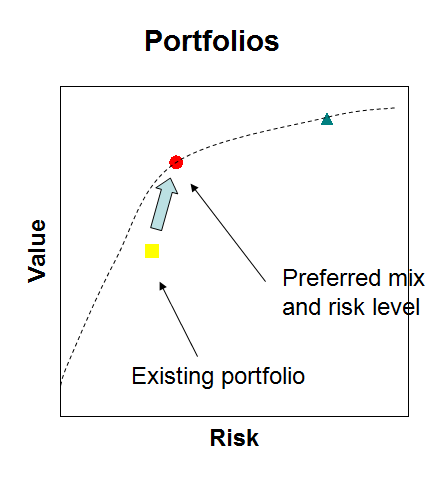 Should BMGF invest in a TB vaccine project?
If not, at what level of PTRS should BMGF invest in a TB vaccine?
Does the optimal portfolio ever contain both POI and POD vaccines?
For a reasonable range of portfolio risk what does the optimal portfolio look like?
How does the optimal portfolio vary with budget constraint?
If there were additional funds, what should one invest in?
Which intervention did not make it into the optimal portfolio?
What would the TPP need to look like to make it part of the optimal portfolio again?
Investigate other budget constraints:
Fixed BMGF TB budget = Fixed R&D budget
Fixed Country level budgets
13
© Bill & Melinda Gates Foundation      |
Acknowledgements
Cliff Kerr (Burnet)
Romesh Abeysuriya (Burnet)
Sarah Metzger (BMGF)
Geoff Garnett (BMGF)
David P. Wilson (BMGF)
Kathryn Heyert (Logic 20/20)
Alex Johnson (Logic 20/20)
14
© Bill & Melinda Gates Foundation      |